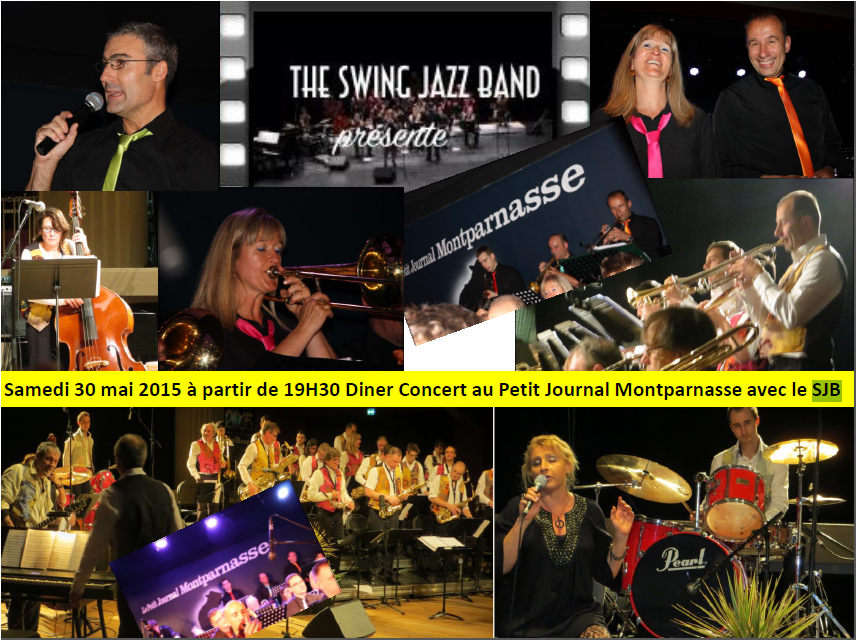 Samedi 04 juin 2016 à partir de 19H30 Diner Concert 
au Petit Journal Montparnasse avec le Swing Jazz Band
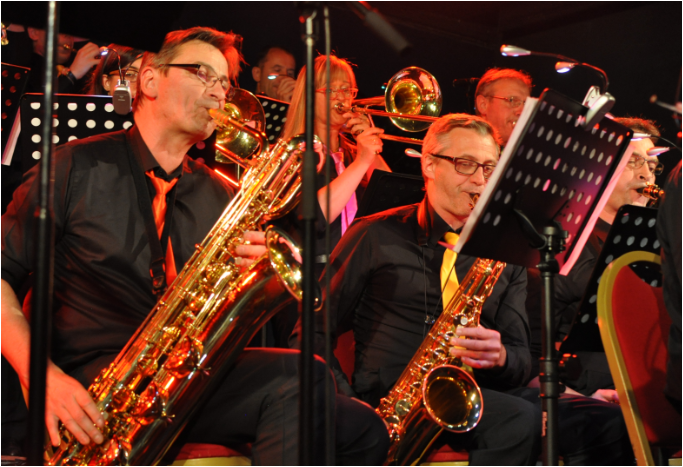 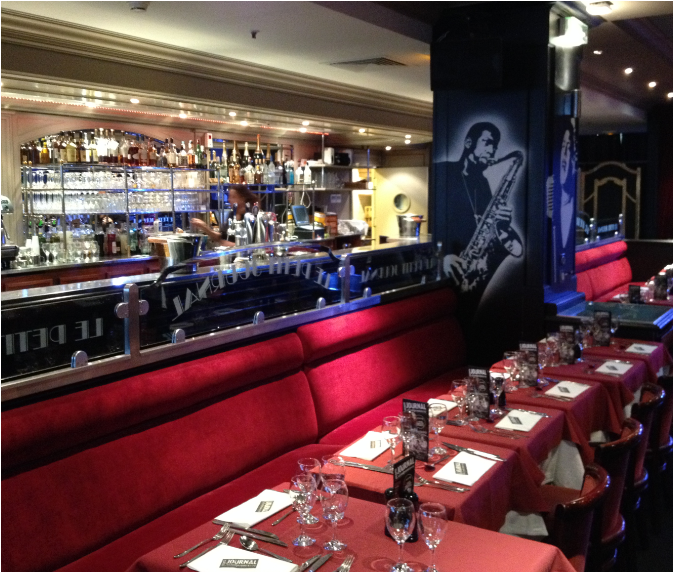 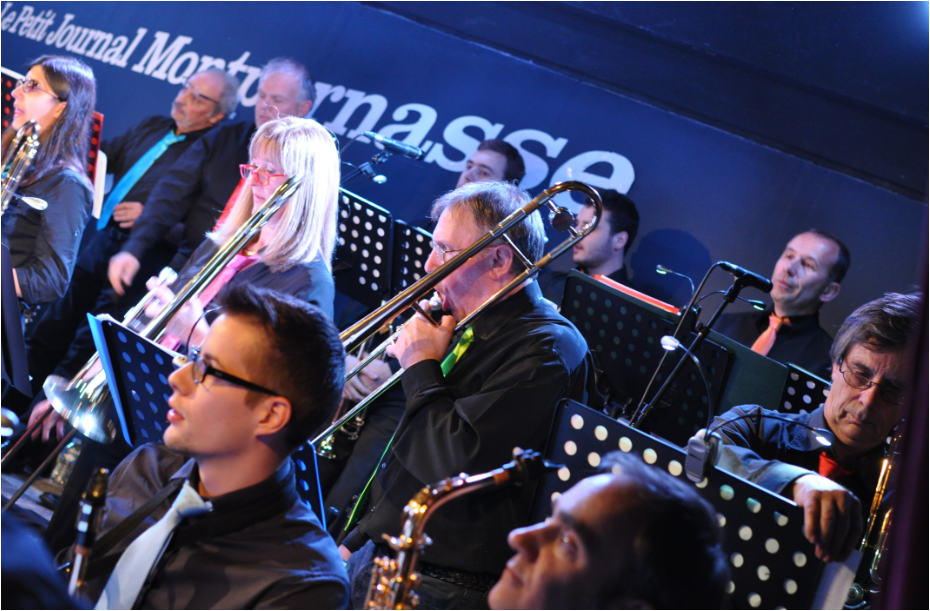